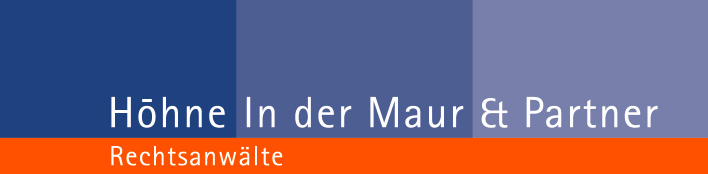 Haftungsfragen 
bei der Filmproduktion

29.4.2010


Rechtsanwalt
Mag. Georg Streit
Höhne, In der Maur & Partner Rechtsanwälte GmbH
Schadenersatz (§ 1293 ff ABGB)
Voraussetzungen:
Schaden
Rechtswidrigkeit
Verschulden
Zurechenbarkeit (Kausalität)

Vertragshaftung (Vertrag vorausgesetzt) vs. deliktische Haftung (Haftung ohne Vertrag)
Verschulden
Wer den Schaden mit „Wissen und Wollen herbeiführt“ (Vorsatz). 
die gehörige Sorgfalt aus subjektiv zu vertretenden Gründen bei der Schadensherbeiführung außer Acht lässt (Fahrlässigkeit).
 Das Verschulden ist jeweils im Einzelfall zu beurteilen.
Schäden
Körperverletzung: Heilungskosten und den Verdienstentgang des Verletzten ersetzen, Schmerzengeld zahlen.

Sachschäden: Wertersatz leisten.
Vertragsverhältnis
Zwischen Filmschaffenden und Produzenten besteht ein Vertrag.

Werkvertrag (für das Gutachten angenommen).
Freier Dienstvertrag (fehlende persönliche Abhängigkeit).
Dienstvertrag.
Konstellationen
Filmschaffender schädigt

sich selbst;
Produzenten;
anderen Filmschaffenden.
Dritten;

Produzent bzw. Dritter schädigt
Filmschaffenden.
Haftung I
Filmschaffender (FM) schädigt sich selbst: Schaden trägt der Filmschaffende (Bsp: Kameramann lässt seine Kamera fallen).

FM schädigt Produzenten: Filmschaffender haftet, wenn Schaden rechtswidrig und schuldhaft verursacht (Bsp: Kameramann lässt Kamera des Produzenten fallen).
Haftung II
FM schädigt Dritte: FM haftet, wenn Schaden rechtswidrig und schuldhaft verursacht (Bsp: Kameramann lässt Kamera des Dritten fallen).

FM schädigt FM: Vertrag (zwischen FM und Produzenten) mit Schutzwirkungen zugunsten Dritter -> Haftung aus Vertrag
Haftung III
Produzent schädigt FM: Produzent haftet (aus Vertrag), wenn Schadenszufügung rechtswidrig und schuldhaft. 

Dritter schädigt FM: Dritter haftet deliktisch, wenn Schadenszufügung rechtswidrig und schuldhaft.
Schadenszufügung
Häufig nicht einfach festzustellen, wer für den Schaden verantwortlich ist; daher rasch Beweise sicherstellen.

Verkehrssicherungspflichten: Wer eine Gefahrenquelle eröffnet, muss dafür sorgen, dass die Gefahrenquelle niemanden schädigt. Gilt auch beim Dreh. Kann Ansatzpunkt für eine Haftung sein.
Versicherung
Produktionsversicherung: Produzent versichert sich gegen bestimmte Risiken bei der Filmproduktion (Haftpflichtversicherung, Technikversicherung [Geräte fallen aus] Personenausfallversicherung) 

Abschluss empfehlenswert.
Versicherung
Betriebshaftpflichtversicherung: übernimmt bei Personen- und Sachschäden (a) die Abwehr von ungerechtfertigten Schadenersatzansprüchen bzw. (b) die Befriedigung von gerechtfertigten Schadenersatzansprüchen 

Abschluss empfehlenswert.
Danke für Ihre Aufmerksamkeit

Rückfragen:

Rechtsanwalt
Mag. Georg Streit

Höhne, In der Maur & Partner Rechtsanwälte GmbH
Mariahilfer Straße 20, 1070 Wien
E: office@h-i-p.at
T: 01/521 75-!&